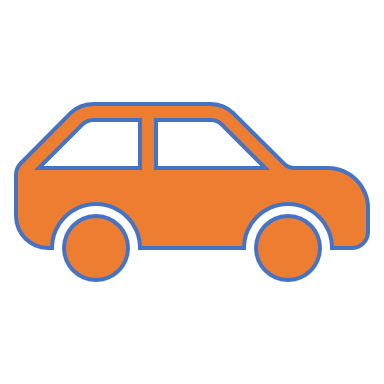 A Local Authority Story So Far……..
Helen Taverner
Moving Traffic Enforcement
Contents
Introduction
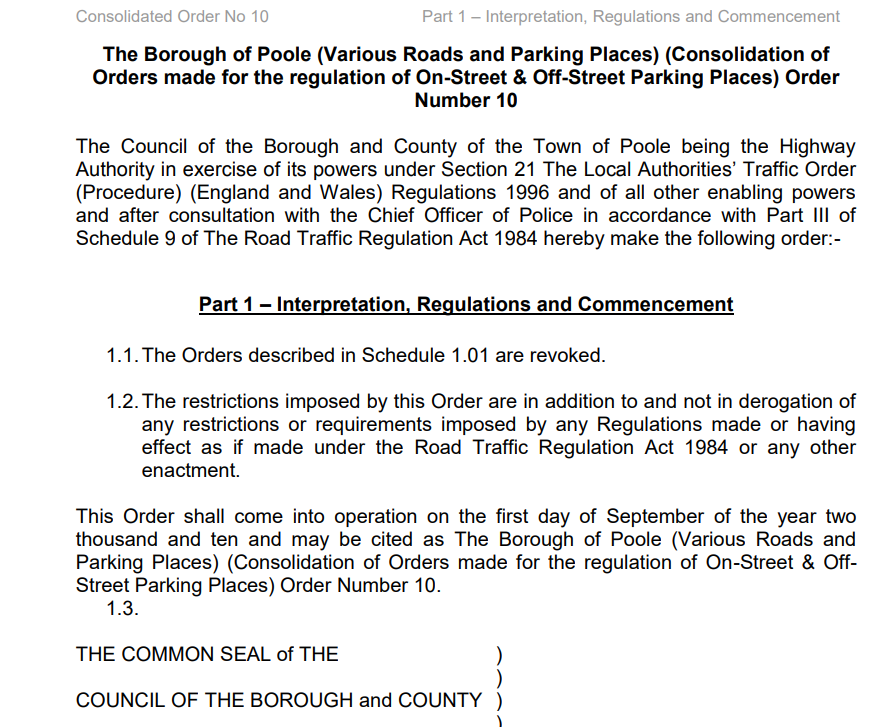 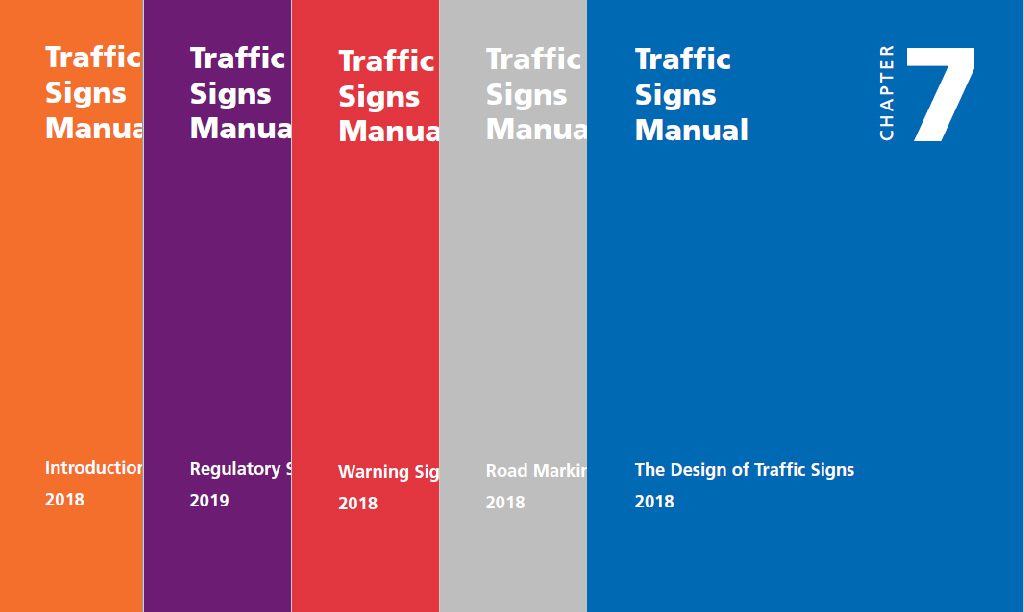 Rules of the road – organising traffic
Highways Act 1980 – the right to pass and repass
TMA 2004 – Network Management Duty (expeditious movement of traffic)
TSRGD
Traffic Signs Manuals
Traffic Orders
Highway Code
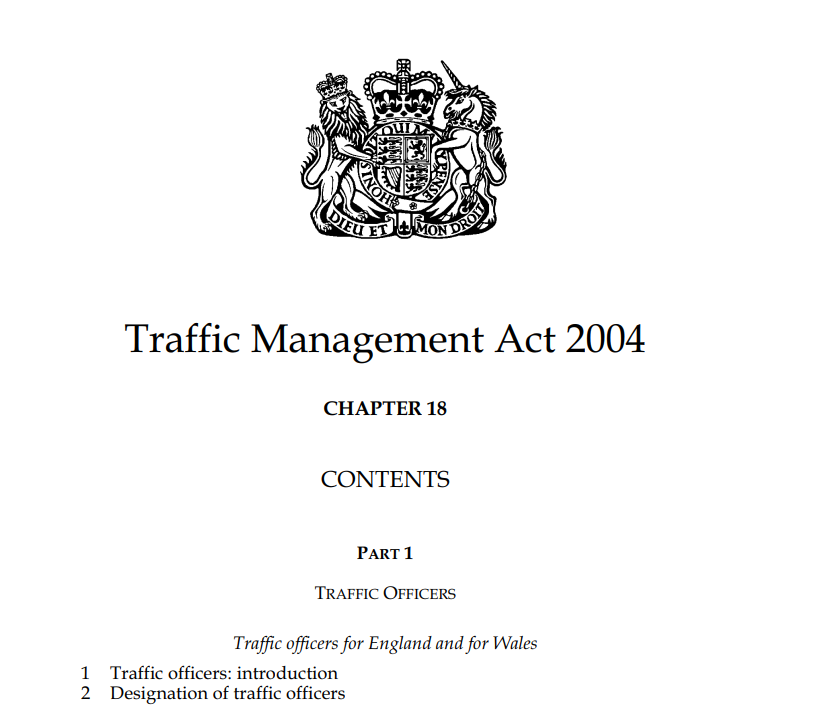 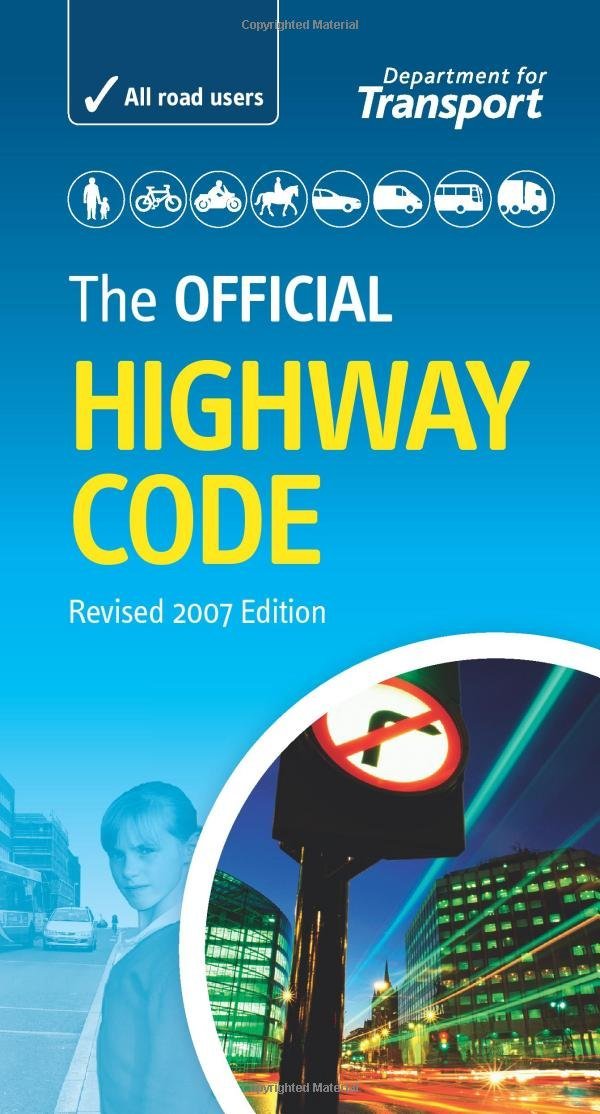 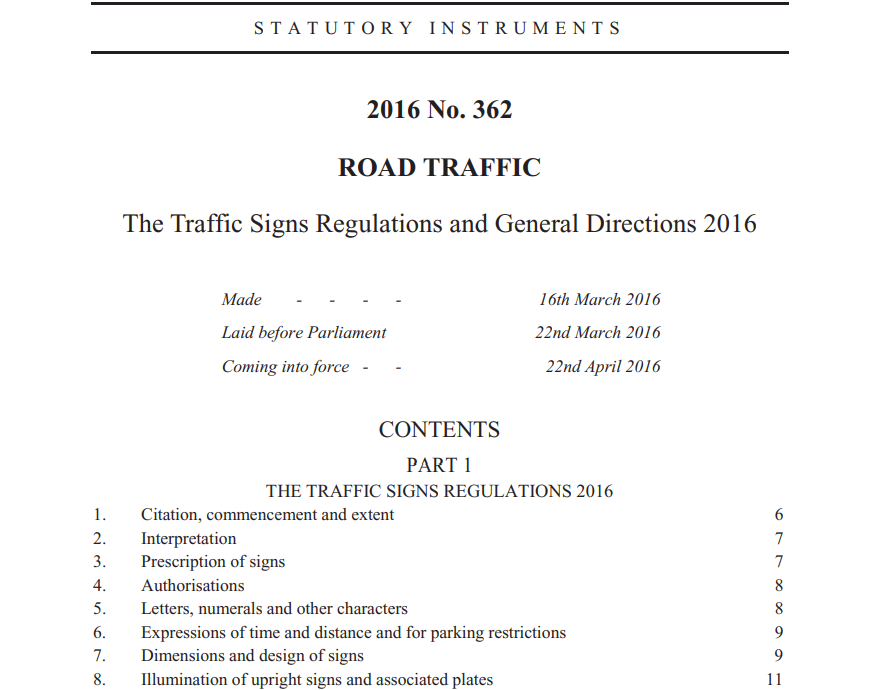 [Speaker Notes: Traffic on roads consists of road users including pedestrians, ridden or herded animals, vehicles, cars, buses and other conveyances, either singly or together, while using the public way for purposes of travel. Traffic laws are the laws which govern traffic and regulate vehicles, while rules of the road are both the laws and the informal rules that may have developed over time to facilitate the orderly and timely flow of traffic.]
Civil Enforcement of Parking, Bus Lane, and Moving Traffic Contraventions –Advice Note
Legisltaion changes and instructions on how to apply for Moving Traffic Enforcement Powers
LA Part 6 Q&A (britishparking.co.uk)
Bus lane and moving traffic enforcement outside London - GOV.UK (www.gov.uk)

The first tranche deadline will be 20th May 2022
What the Government said….
What we decided to do…..
Strong political desire to be early adopters
Review of funding opportunities – clear link with BSIP and other key projects
Selection of appropriate sites – 15 yellow boxes
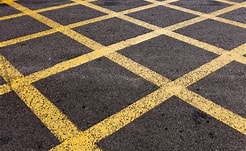 How we did it…..
Review of Policies as per DfT guidance
Consultation – public, police and stakeholders
Application Letter
Physical review of all sites
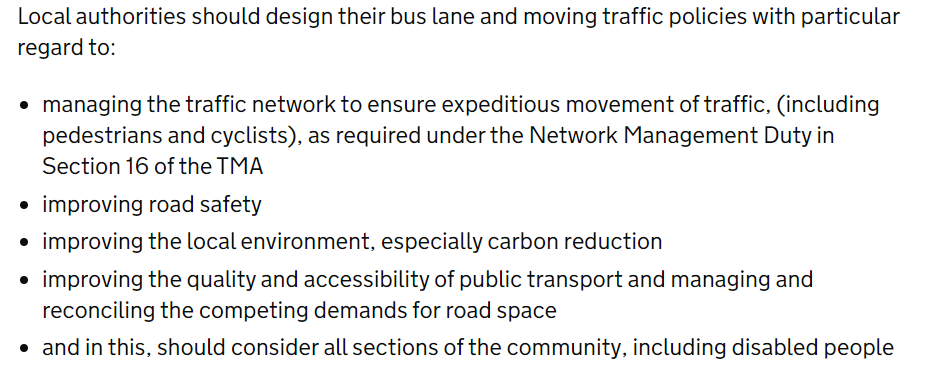 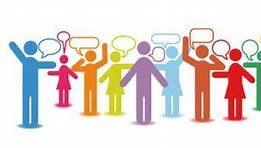 What is still in Progress….
Review of all sites effectiveness
New sites to consider
Resourcing 
Reporting
What is left to do….
Summary…It’s all about SUPPORT